Презентационные материалыОсновные принципы пищевой комбинаторики при разработке и   производстве функциональных продуктов
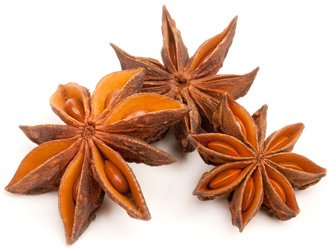 Объектами разработки (проектирования) могут служить различные группы кулинарной (мясные, рыбные, крупяные, овощные) продукции и кондитерских изделий, обладающие своими особенностями, которые должны быть учтены в процессе проектирования.
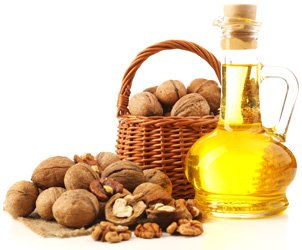 Большое внимание при этом уделяется вопросам проектирования комбинированных пищевых систем, т.е. созданию рациональных рецептур и оптимальных структурно-механических свойств кулинарной продукции при одновременном использовании сырья растительного и животного происхождения.
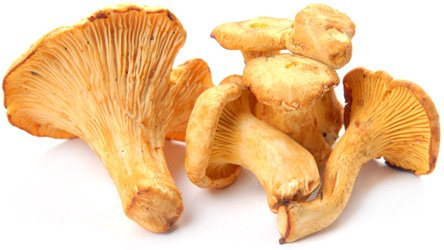 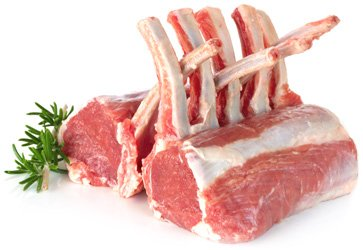 Принципы создания новых  форм пищевых продуктов:
Элиминация – исключение из состава продукта какого-либо компонента, например,  лактозы.
Замена – вместо одного изъятого компонента вводится другой аналогичный, обладающий полезными свойствами.
Обогащение – введение нутриентов в продукт в количествах, обеспечивающих 30-50% суточной потребности.
Начальный этап разработки заключается в формализации целей и задач. В связи с поставленной целью исследований определяется критерий оптимальности, т.е. экономический, технологический или другой показатель, на основе которого сравниваются возможные варианты и выбирается наилучший из них. В случае использования нескольких критериев необходимо установить требуемое сочетание их, т.е. перейти к комплексному критерию оптимизации.
Оптимизационные задачи, как правило, решаются по выбранным направлениям, например, аминокислотному, жирнокислотному, минеральному, витаминному составам, энергетической ценности. 
Характеристики компонентов функциональных продуктов и цели их создания представлены в таблице
Таблица 1 – Компоненты, вводимые в функциональные продукты
Продолжение таблицы 1
Продолжение таблицы 1
Продолжение таблицы 1
Продолжение таблицы 1
Для снижения риска нанесения вреда здоровью человека до минимума в практической работе по созданию новой пищевой продукции необходимо соблюдать ПРИНЦИПЫ ПИЩЕВОЙ КОМБИНАТОРИКИ:
•	безопасность и доброкачественность;
•	необходимость использования; 
•	совместимость;
•	предпочтительность использования;
•	конечный контроль и достоверность декларирования;
•	исключение.
Безопасность и доброкачественность
При разработке новых видов продуктов необходимо использовать сырье, материалы и разного рода добавки в количествах, рекомендованных или разрешенных санитарными органами; особое внимание следует обращать на возможность трансформации пищевых добавок и других компонентов в токсичные в ходе технологического процесса производства продукции.
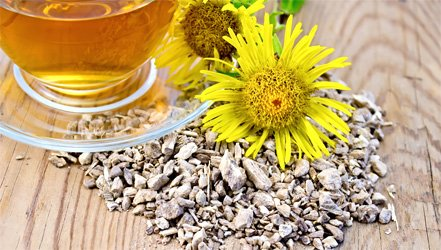 Необходимость использования:
недопустимо использовать пищевые добавки, если необходимого эффекта можно достигнуть технологическими методами или добавки экологически нецелесообразны; не разрешается также вводить пищевые добавки для маскировки технологических дефектов, порчи или снижения ценности пищевых продуктов.
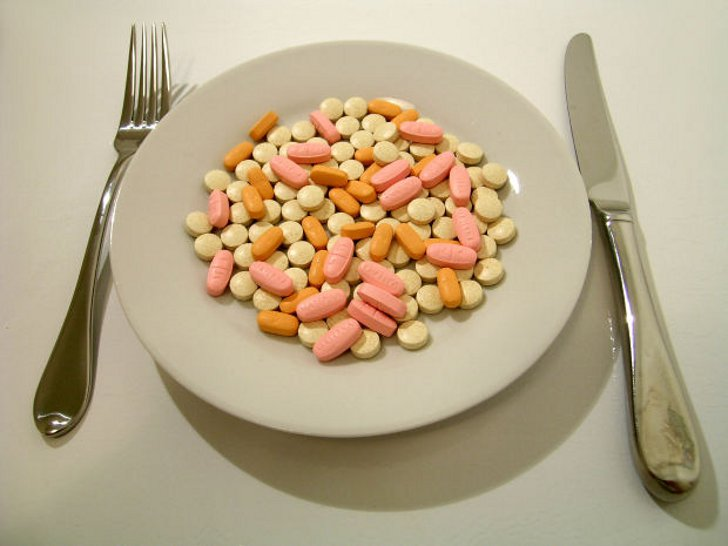 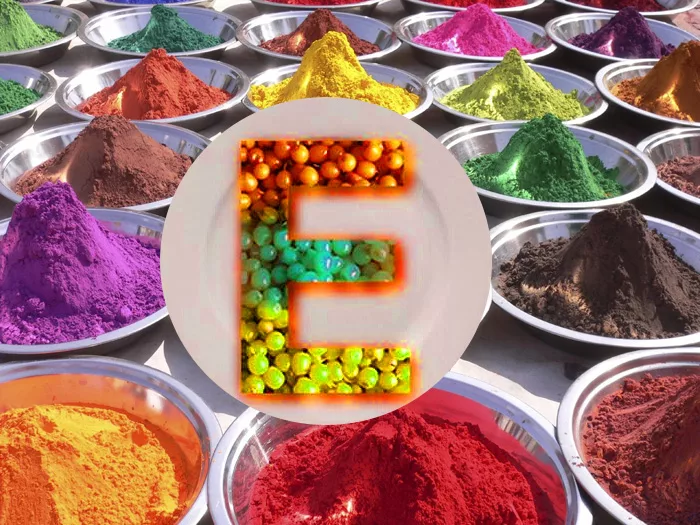 Совместимость:
следует использовать добавки и сырьевые компоненты технологически и физико-химически совместимые, особенно по биологическим эффектам.
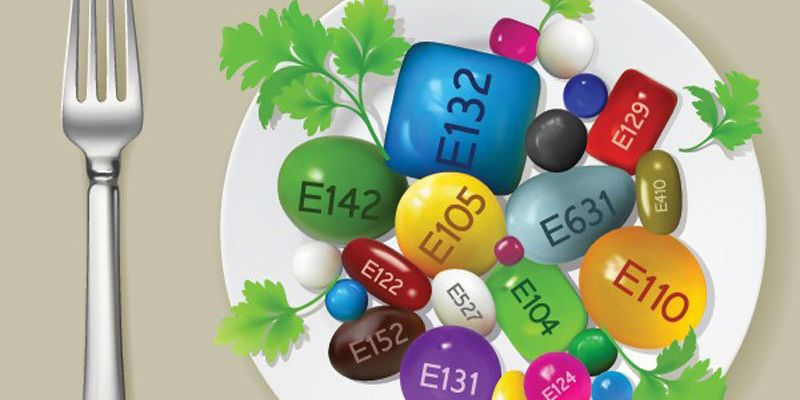 Предпочтительность использования:
для решения функциональных или технологических задач предпочтительно использовать добавки и сырьевые компоненты естественного происхождения, что не освобождает их от исследования на токсичность и мутагенность.
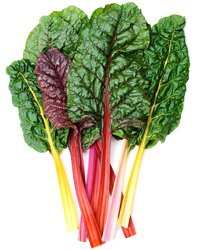 Конечный контроль и достоверность декларирования:
необходимо контролировать качество не только пищевых добавок и сырьевых компонентов, но и конечный продукт; при декларировании у продуктов каких-либо функциональных, лечебных, профилактических свойств необходимо подтверждать их наличие специальными исследованиями.
Исключение:
необходимо приостанавливать действие нормативно-технологической документации по разрешенным ранее рецептурам, технологическим приемам, если при изучении их по усовершенствованным или вновь разработанным методикам, методам были получены компрометирующие данные.